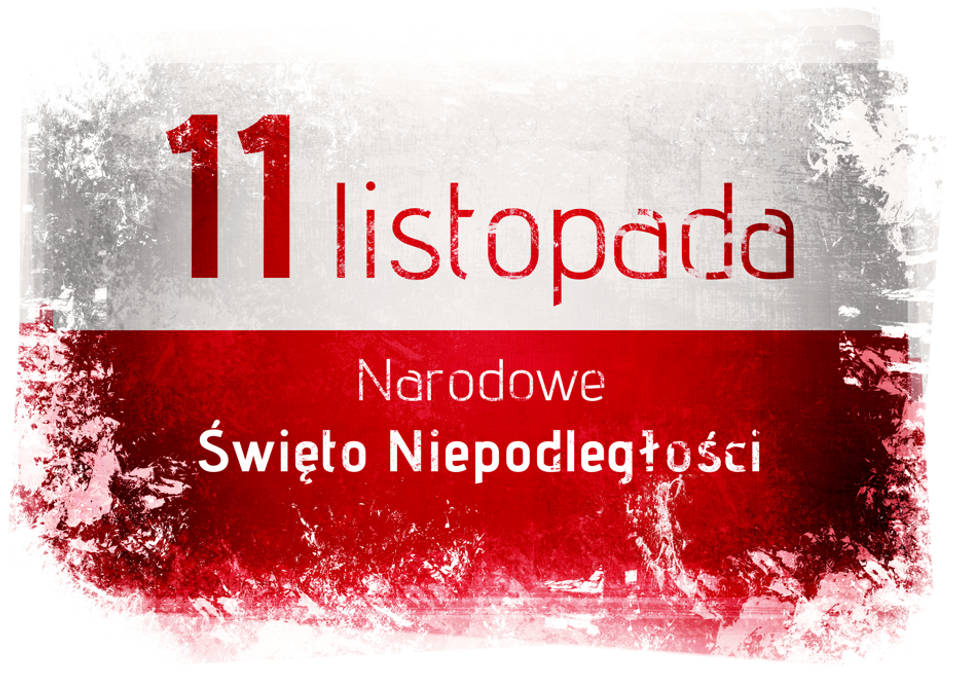 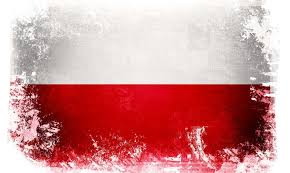 Ojczyzna wolna, znowu wolna!Tak bije serce, huczą skronie!A Biały Orzeł w słońcu kwiatówPrzyleciał, by go ująć w dłonie
Zawsze był z nami – ptak wspaniały,Choć czasem ktoś odszedł daleko...Bronił tej ziemi, bo ja kochałSercem pokoleń już od wieków.
Dziś w całej Polsce brzmi Mazurek...Dzisiaj radości kanonada!Witamy wszyscy NiepodległośćI Jedenasty Listopada...
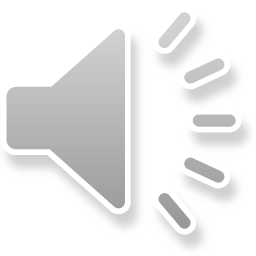 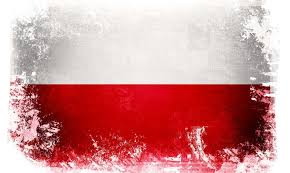 11 LISTOPADA 1918
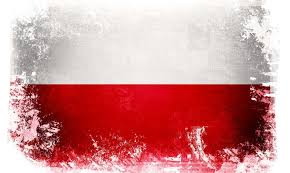 W historii powszechnej dzień 11 listopada 1918 roku  zapisał się głównie jako data zakończenia                                     I wojny światowej.                                                                                     Obecnie, dla nas, Polaków to przede wszystkim Narodowe Święto Niepodległości.  
 A w przeszłości:                                                                                                     Pod koniec XVIII wieku trzej potężni sąsiedzi Polski: Rosja, Austria Prusy dokonali jej rozbioru.                                                                     W 1795 roku Polska przestała istnieć jako państwo.
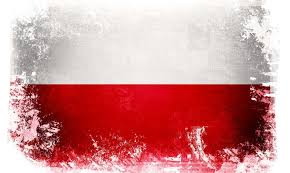 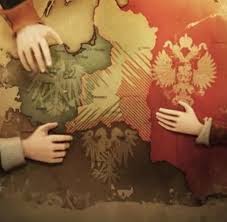 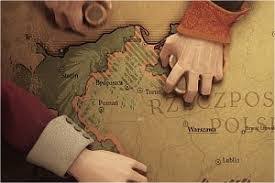 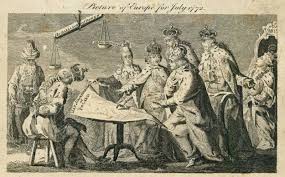 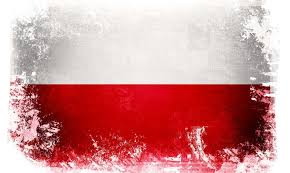 Powstanie kościuszkowskie w  1794 roku było pierwszą na tak dużą skalę próbą ratowania niepodległości. Upadło pod ciosami wojsk trzech zaborców.                                                                                      W 1830 roku wybuchło powstanie listopadowe krwawo tłumione przez zaborcę.                                                                                                                  Jeszcze raz naród zerwał się do boju w 1863 roku w powstaniu styczniowym.
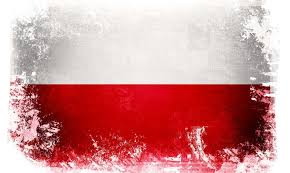 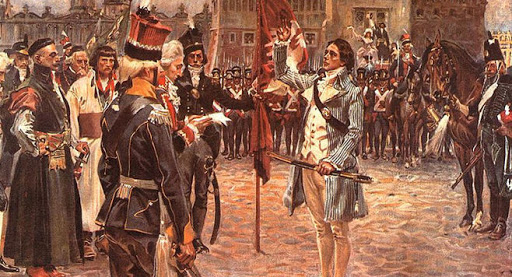 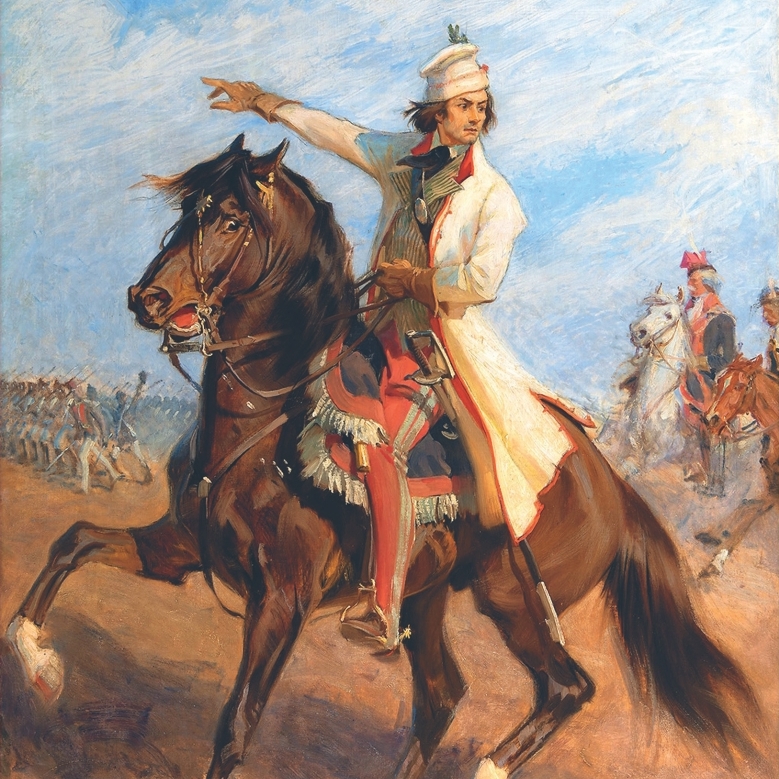 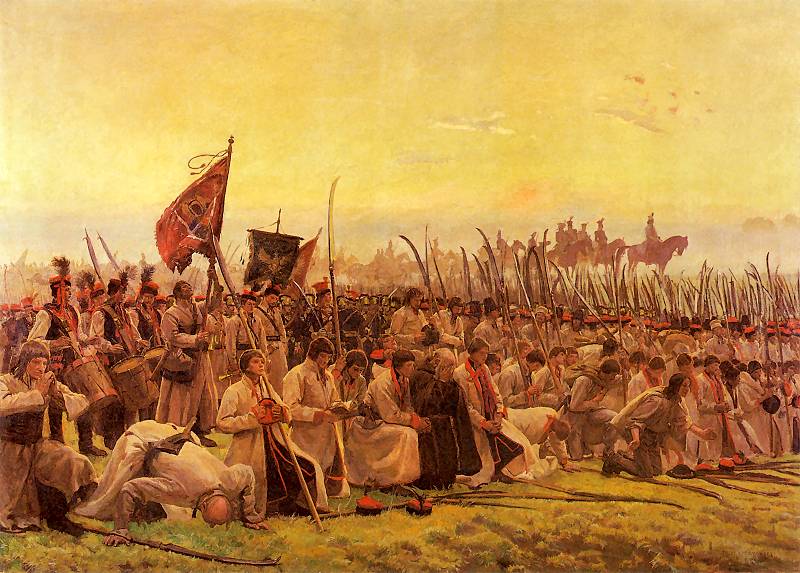 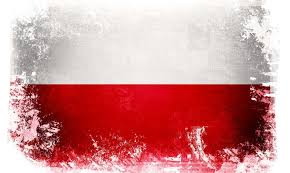 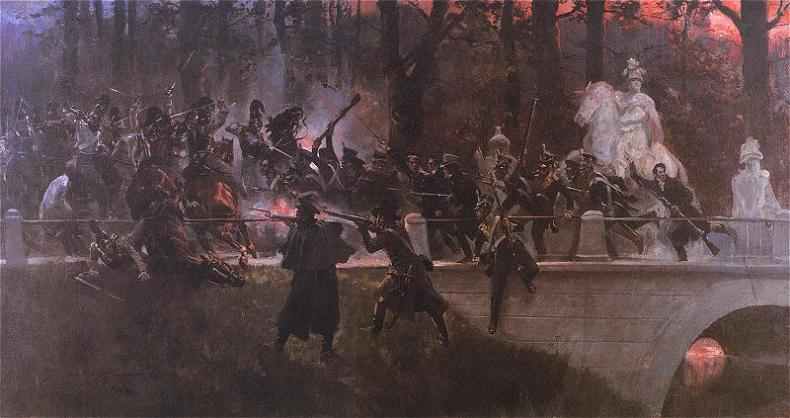 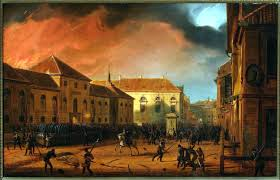 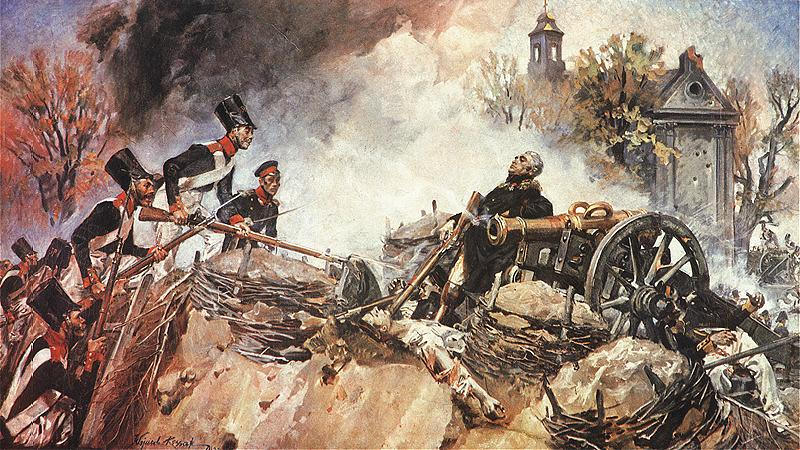 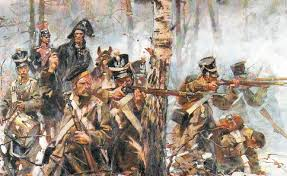 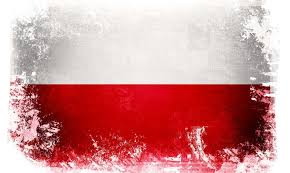 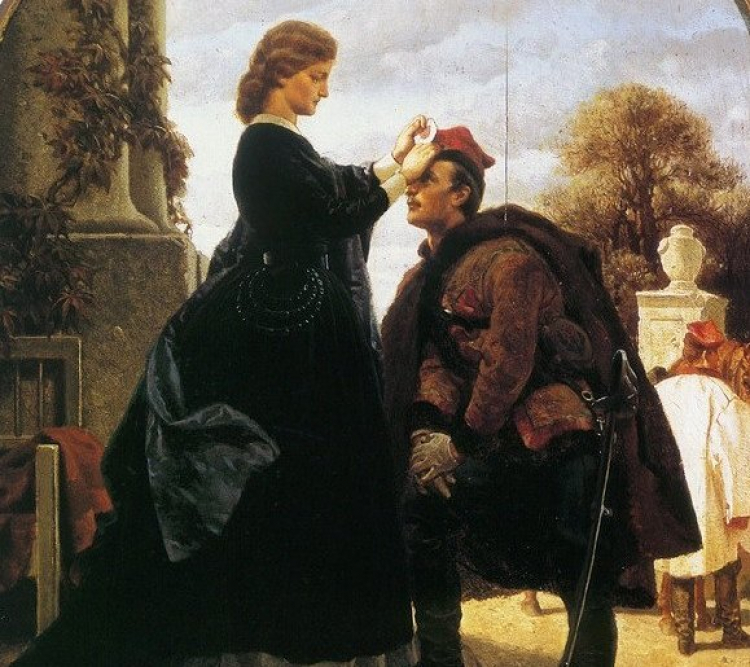 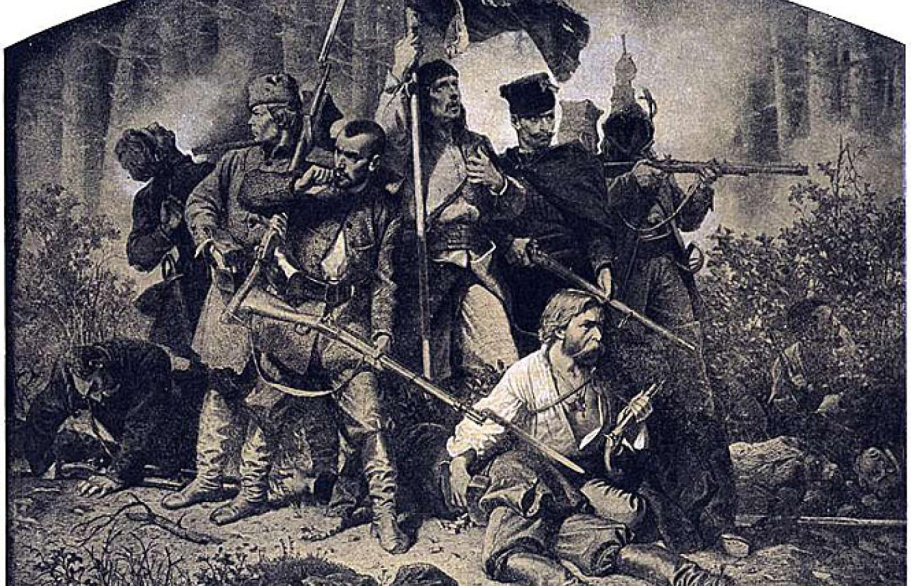 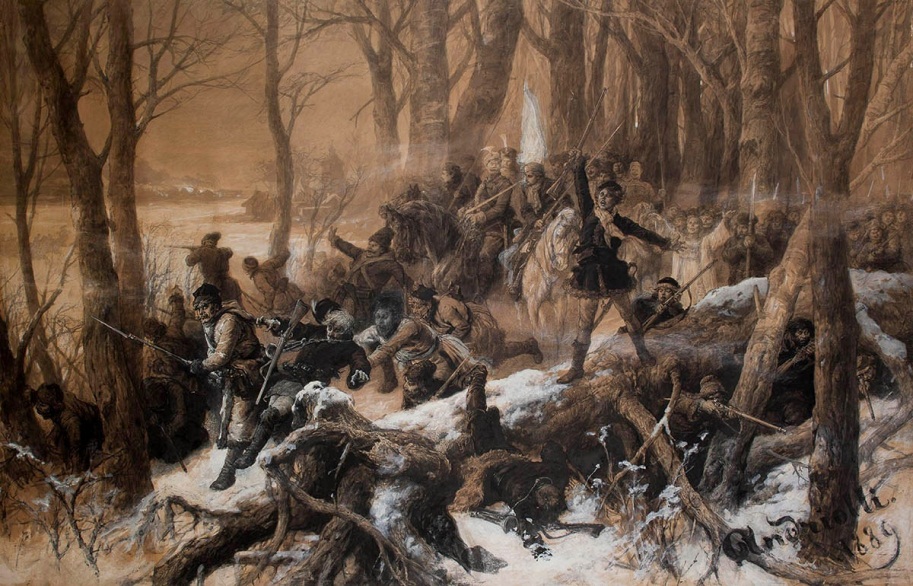 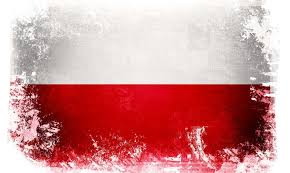 Śnieżył się styczeń. Poszli niepomni przestrogi, obliczeń,Poszli, by walczyć najgodniej, najprościej,Życie położyć przy budowie dzieła,Które się zwało - wskrzeszeniem wolnościI krzyknąć światu - "Jeszcze Polska nie zginęła"Lasy ich skryły,A potem okryły ich ciemne mogiły,Lasy, kazamaty pełne nocy, ku kiru,Tajgi śnieżyste i lody Sybiru.Lecz w sercach nie zgasł znicz Polski zwycięskiej.Był taki rok, rok sześćdziesiąty trzeciBój beznadziejny, odwaga bez miary.Przez krew, przez zgliszcza, łzy, droga mozolna.Był przedostatni etap, próba wiary,Aby w nas dzisiaj żyła Polska wolna."
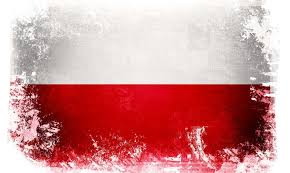 ODZYSKANIE  
NIEPODLEGŁOŚCI
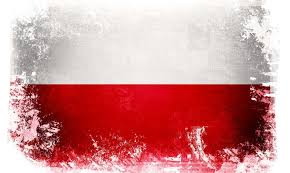 W 1914 roku rozpoczęła się I wojna światowa. Skłócone państwa zaborcze walczyły ze sobą. W sercach Polaków zapłonęła nadzieja, że nadchodzi wyzwolenie. Józef Piłsudski ruszył do boju ze swymi legionami.                         Rozpoczął się ostatni etap walki o wolność.
Nadszedł dzień 11 listopada 1918 roku. Dzień, który położył kres niewoli. Nastała Polska wywalczona z trudem, krwią ochotników, krwią kilku pokoleń…
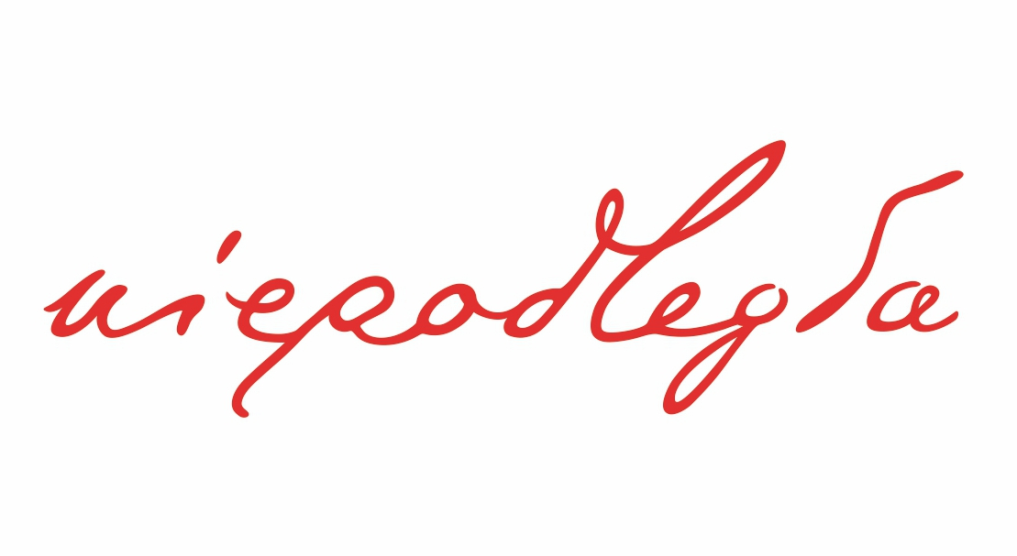 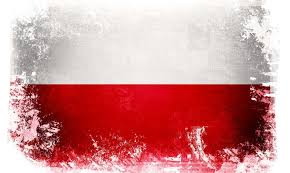 W dniu 11 listopada 1918 roku  Rada Regencyjna przekazała Józefowi Piłsudskiemu władzę nad formującym się Wojskiem Polskim, a trzy dni później przekazała mu władzę cywilną.
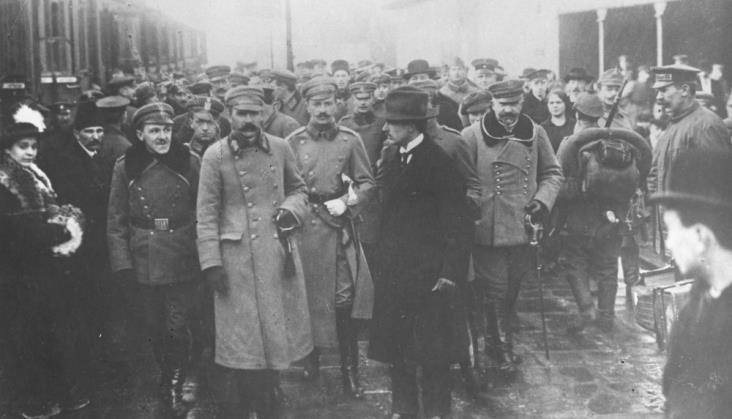 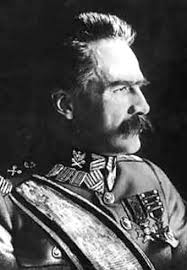 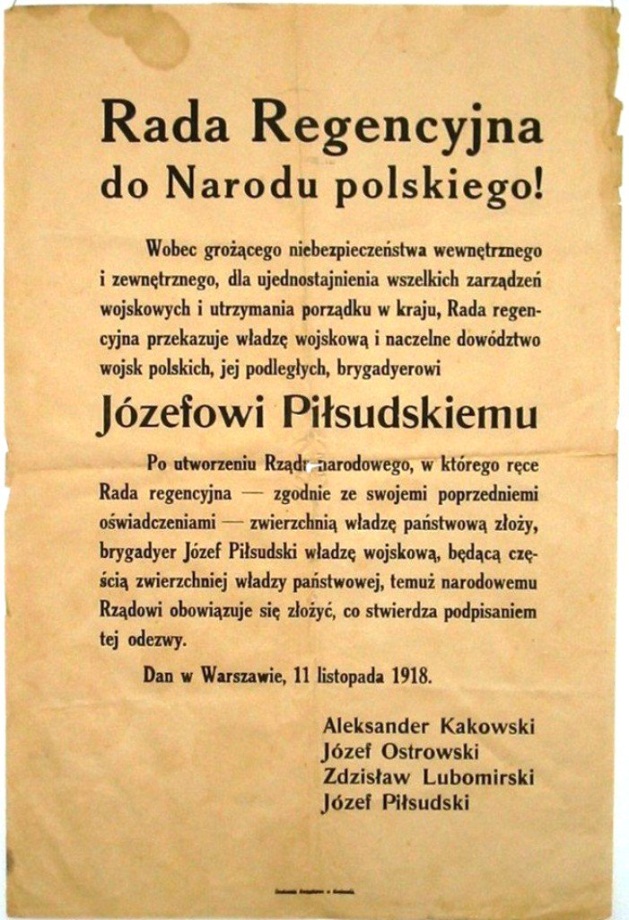 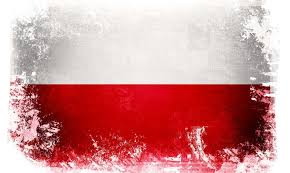 Święto 11 listopada sprawia, że w zabieganym życiu zatrzymujemy się na chwilę i wspominamy tych, którzy walczyli o naszą wolność,                                             składamy kwiaty pod pomnikami tych, którzy poświęcili dla nas swoje życie.
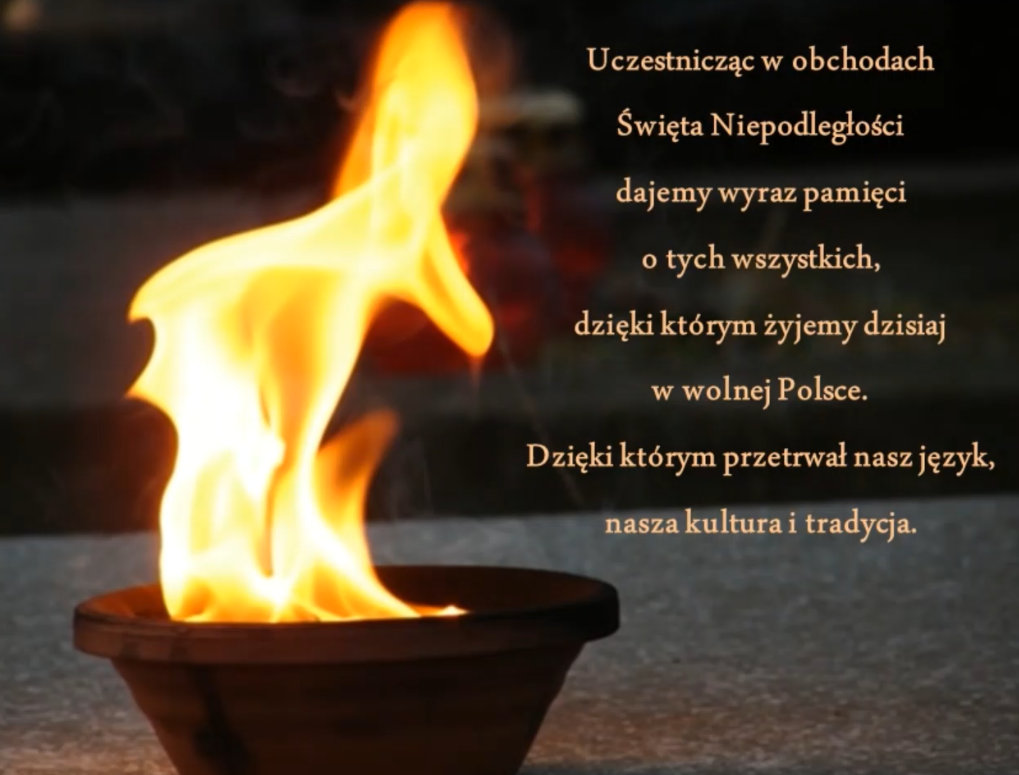 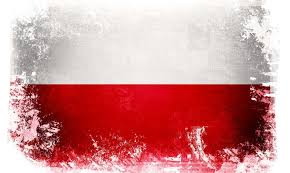 Pamiętajciepo wszystkie czasy, w całym krajuPamiętajcie o tych, co już powrotu nie mająPamiętajcie, nie płaczcie,Zduście jęk w gardle na myśl o zbrodniPamięci tych, co padli, bądźcie ich godni,Wieczyście godni.Ludzie, dopóki serce jeszcze żyweZapamiętajcie, za jaką cenę zdobyto szczęśliwośćI dzieciom swoim opowiedzcie o nich by również pamiętały.Nieście marzenia przez lata, po krajuI w rzeczywistość wcielajcieLecz o tych, co już powrotu nie mają Zaklinam pamiętajcie! A Polska, o której wolność tyle pokoleń się biło, stała się faktem!
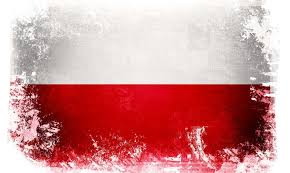 Niezwykła animacja z okazji Narodowego Święta Niepodległości
https://youtu.be/lHyQA2HK7X4